A NEW VISION FOR HIGHLAND
Transforming a Retail Center into a Center of Excellence
Project Overview – October 2012
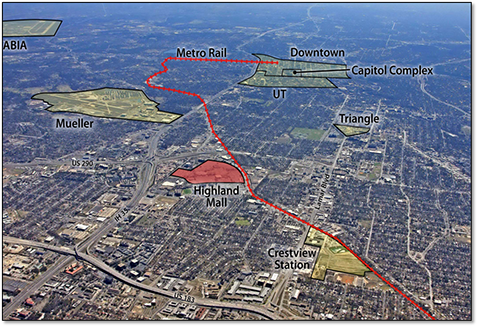 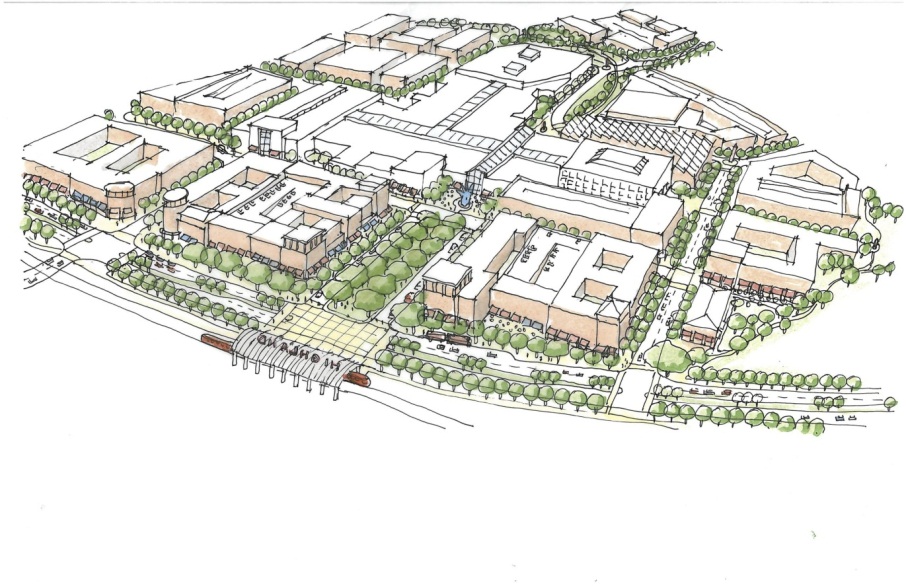 Highland Redevelopment | An Overview
1. Introduction
History
Location
Success checklist
2. Models for Consideration
Mixed-use, education-focused examples
Mall redevelopment examples
Austin infill examples
3. Development Overview
Project comparison snapshot
Plans from the community
Guiding principles
Potential character images
Process
Roles & responsibilities
Programming
4. Next Steps
2
Introduction | History
Prior Use: 
	The property was farmland; an orphanage was nearby

1971:
	Opened as Austin’s first indoor mall

1970s-early 2000s:
	Successful retail operations and anchor for north central Austin

Early 2000s:
	Decline of mall and closure of anchor stores

May 2010:
	ACC and RedLeaf initiated purchase and redevelopment of Highland property
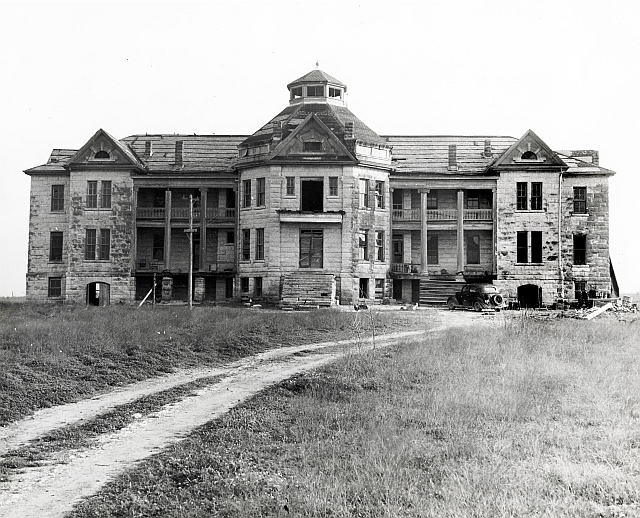 An orphanage once stood just North of where Highland Mall is located today.
Aerial photograph of Highland area in 1951.
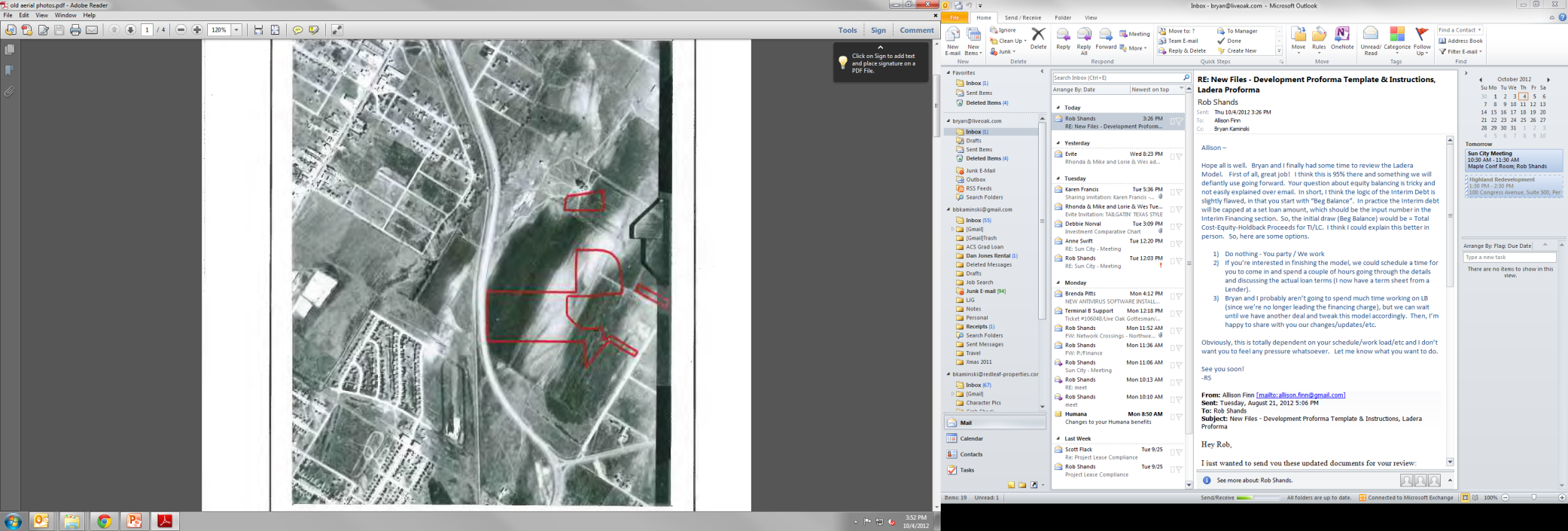 Highland Mall had high volumes of traffic for decades.
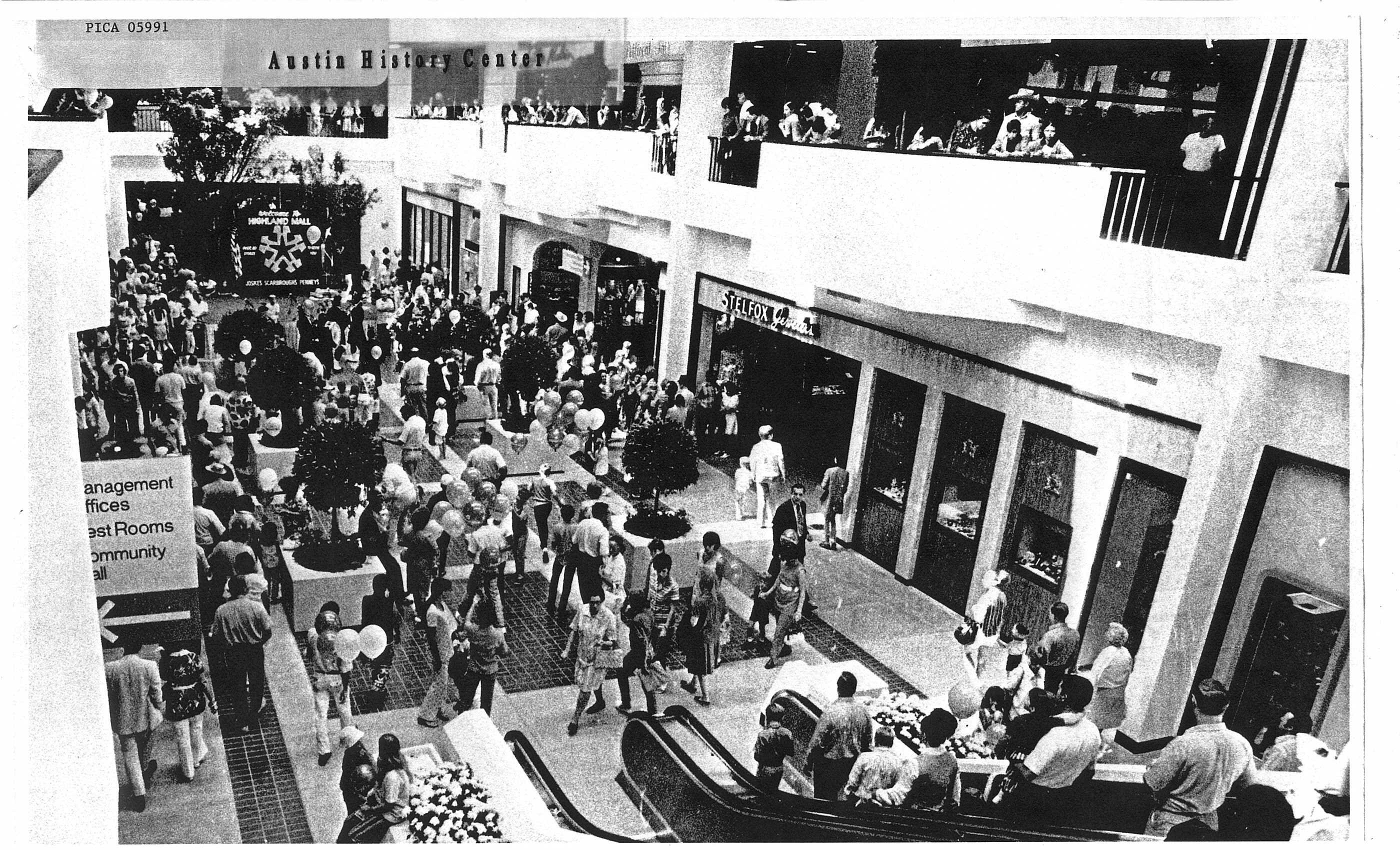 3
Introduction | Location
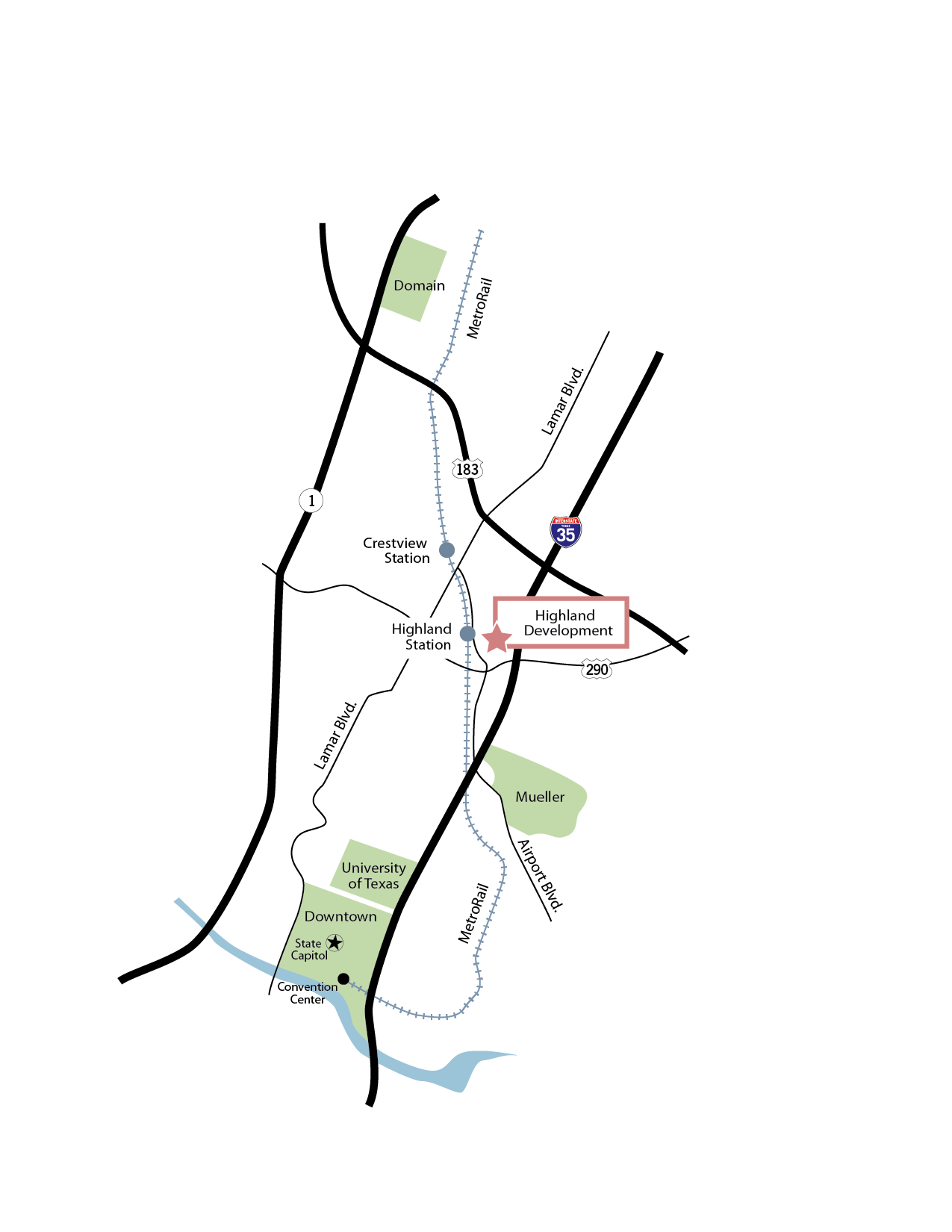 Convenient access to MetroRail service
Near geographic, population center of Austin
Just a few miles from downtown, UT
Close to I-35, US 290, 
US 183, RR 2222
4
Introduction | Success Checklist
Successful urban redevelopments typically have:

Quality Location	 			✓
Quality Architecture				✓
Community and Political Support		✓
Transit Options				✓
Strong Anchor Use				✓
Sensible Financial Structure			✓
Public / Private Partnerships			✓
Flexible Plans				✓
Aligned Incentives				✓
5
Models | Mixed-Use, Education ProjectsMission Bay, San Francisco
303 acres

Mixed-use redevelopment –  converted landfill and rail yard

2.7 million sf campus for UC San Francisco

6,000 residential units

800,000 sf of retail

50 acres parks and open space

5 million sf of commercial
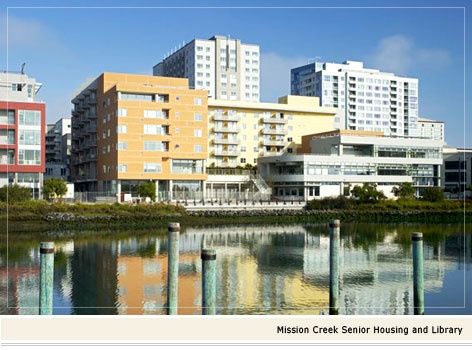 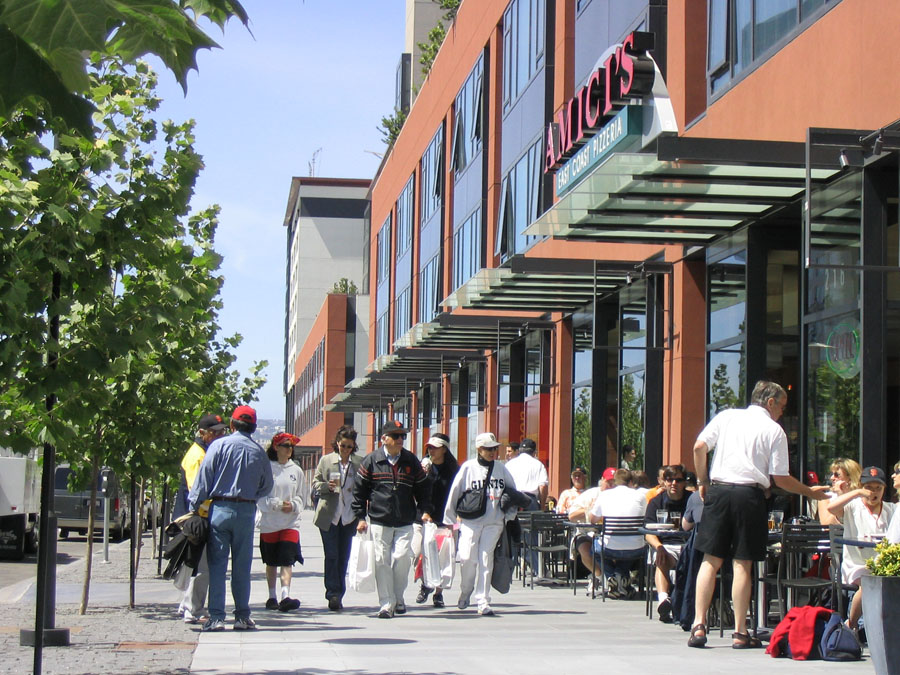 6
Models | Mixed-Use, Education ProjectsUC Davis West Village, Davis, California
130 acres at the edge of UC Davis on university-owned land

Largest energy-neutral housing project in the nation

On-site community college center to recruit and help with transitioning to a 4-year university

Initially, 2,400 students – planned to reach 4,500 students

Includes housing for faculty and staff

$17 million in infrastructure costs funded by UC Davis to be recouped in energy bills

$263 million invested by private developer; utilized tax credits and incentives

$7.5+ million secured in state and federal planning grants
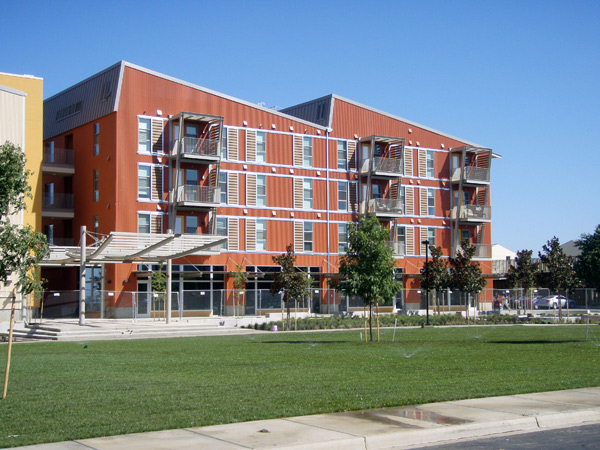 After
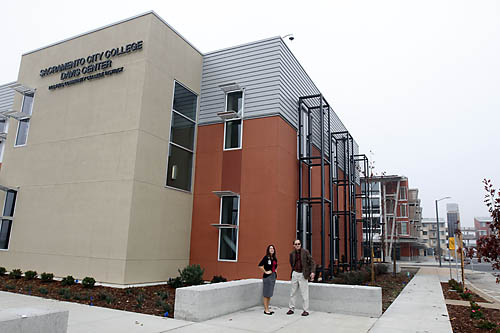 7
Models | Mixed-Use, Education ProjectsUniversity Park at MIT, Boston
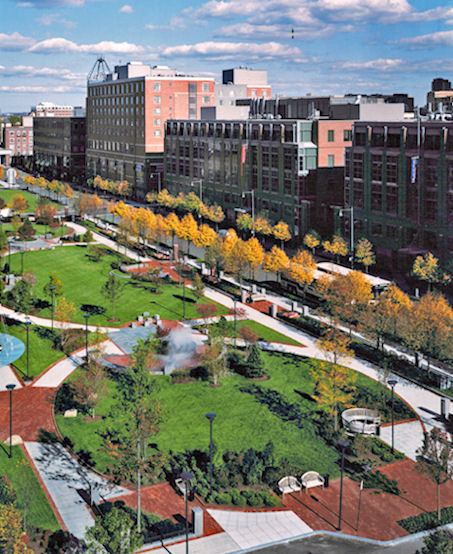 27 acres at the edge of campus on university-owned land that contained demolished manufacturing buildings and had lain vacant for decades

1.3 million sf of research and office space across 10 buildings

250,000 sf of hotel, restaurant and retail space

674 residential units

3 parking structures provide 2,700 total spaces

Park areas, plazas and extensive landscaping
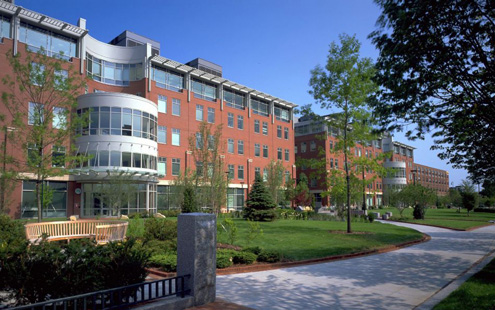 After
8
Models | Mixed-Use, Education ProjectsSurrey Central City, British Columbia, Canada
Shopping mall originally constructed in the 1960s

ICBC, an insurance company, purchased the declining mall and proceeded with transforming it into a mixed-use center in 2003

Simon Fraser University is located in a four-story campus above the mall space that serves approximately 5,000 students

Transit constructed on-site
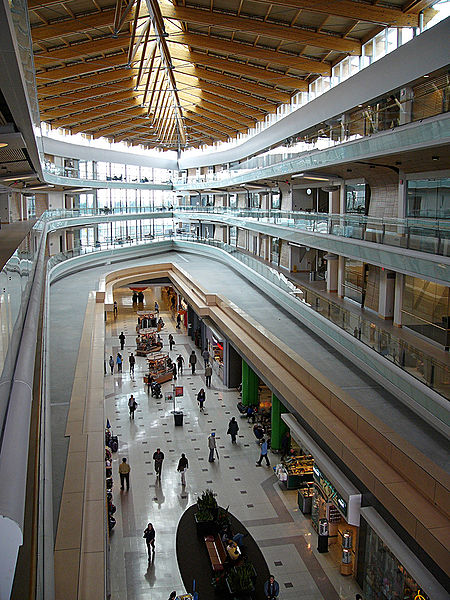 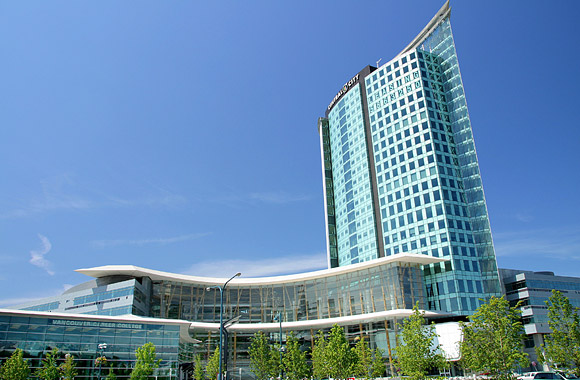 9
Models | Mixed-Use, Education ProjectsOSU South Campus Gateway, Columbus, Ohio
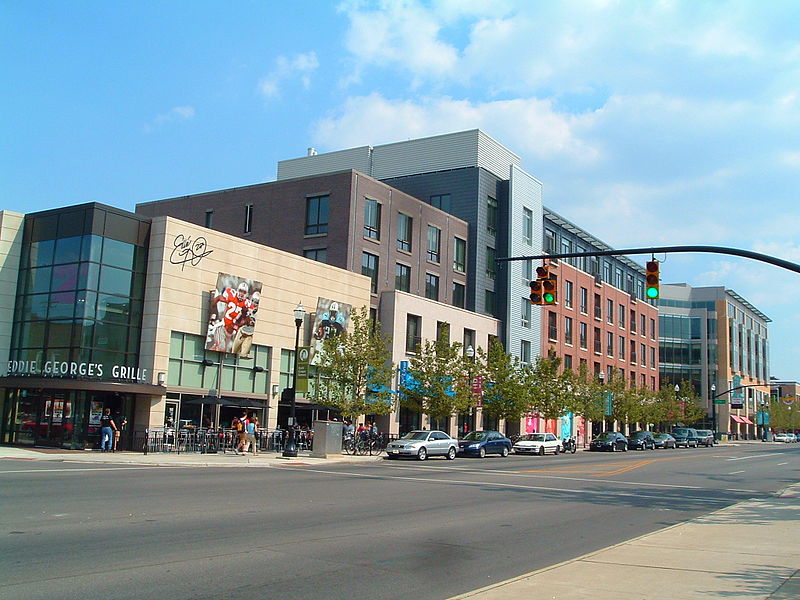 Formerly a run-down part of town on seven acres near student housing and entertainment

OSU wanted to improve the neighborhood around campus and the stature of the university

OSU, City of Columbus formed nonprofit Campus Partners to acquire and redevelop the urban environment near campus

South Campus Gateway covers 550,000 total sf of retail, office, housing, parking garage and movie theater

Improved streetscape and landscaping for student traffic
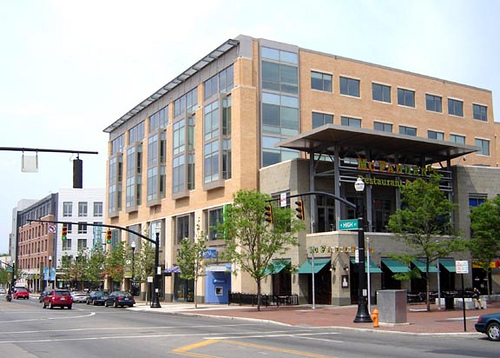 10
Models | Mixed-Use, Education ProjectsScience + Technology Park, Johns Hopkins, Baltimore
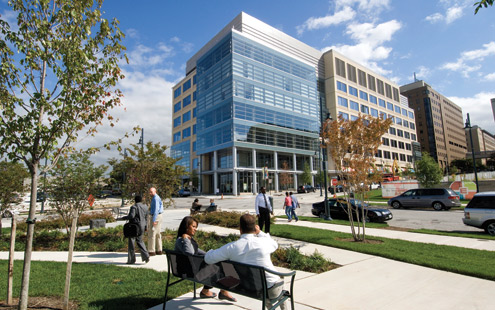 31-acre research and office park

1.1 million sf of lab and office space planned in multiple buildings – the first building is complete

Also planned are 2,200 residences, retail space, school, park and structured parking

Part of a larger 88-acre East Baltimore effort to demolish distressed neighborhood and create mixed-income residential community
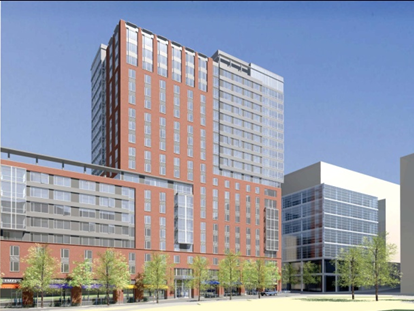 11
Models | Mixed-Use, Education ProjectsHarper Court, near University of Chicago
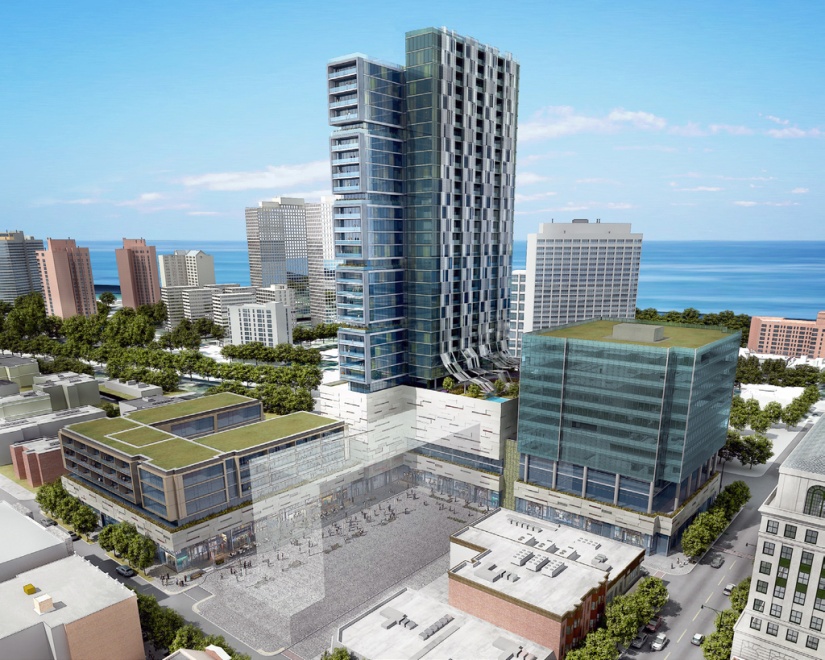 University purchased the 3.3-acre property, containing shopping center

Project is part of the 53rd Street TIF, will receive $23+ million for infrastructure, other public improvements

Planned as a 1.1 million sf redevelopment in two phases: office and retail space, residential units, a hotel and structured parking

Phase I under construction now
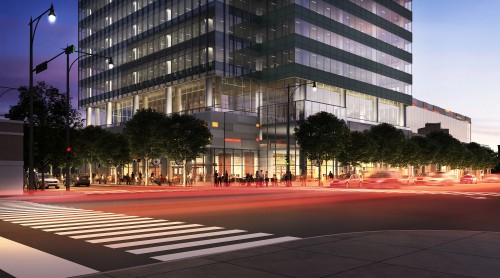 12
Models | Mall Redevelopment ProjectCityCentre, Houston
Built on 37-acre site of former Town & Country Mall 

Redeveloped as a walkable, mixed-use community using existing structured parking 

1.8 million square feet of development underway:

   - 425,000 sf of office space
   - 400,00 sf of retail, restaurants     and entertainment
   - 149,000 sf fitness center
   - 600+ residential units, including    some for-sale townhomes
   - 255 room luxury hotel
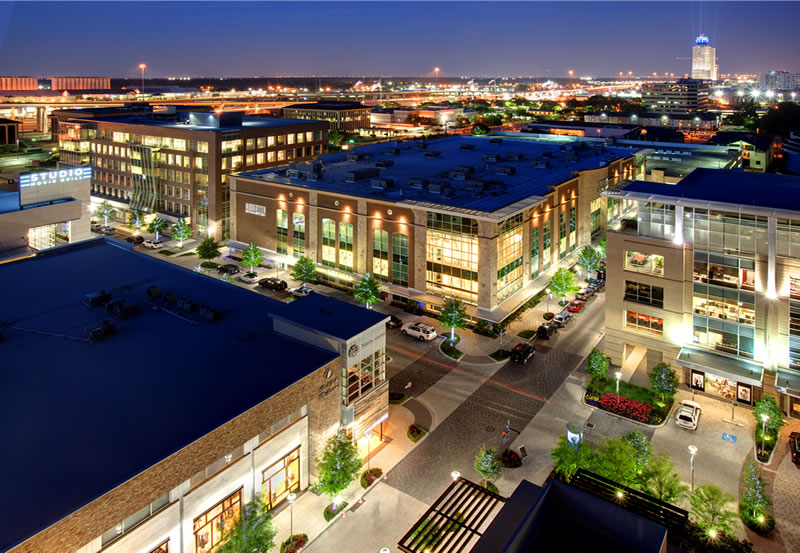 After
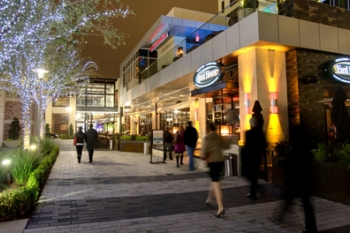 13
Models | Mall Reuse ProjectVanderbilt Health at One Hundred Oaks, Nashville
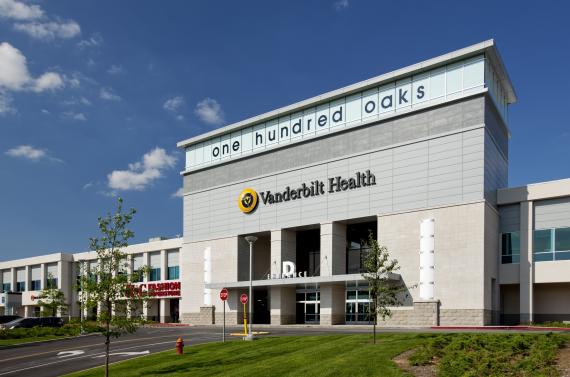 Nashville’s first enclosed shopping mall, opened in 1967

 56 acres and 888,000 sf

 Nearby Vanderbilt entered into partnership with redeveloper in 2007 after period of decline

 Leased 436,000 sf on upper level with right to purchase entire property

 Developer improved shell and site work, university improved interior

 Most retailers are still located on ground level of mall and remained open during redevelopment
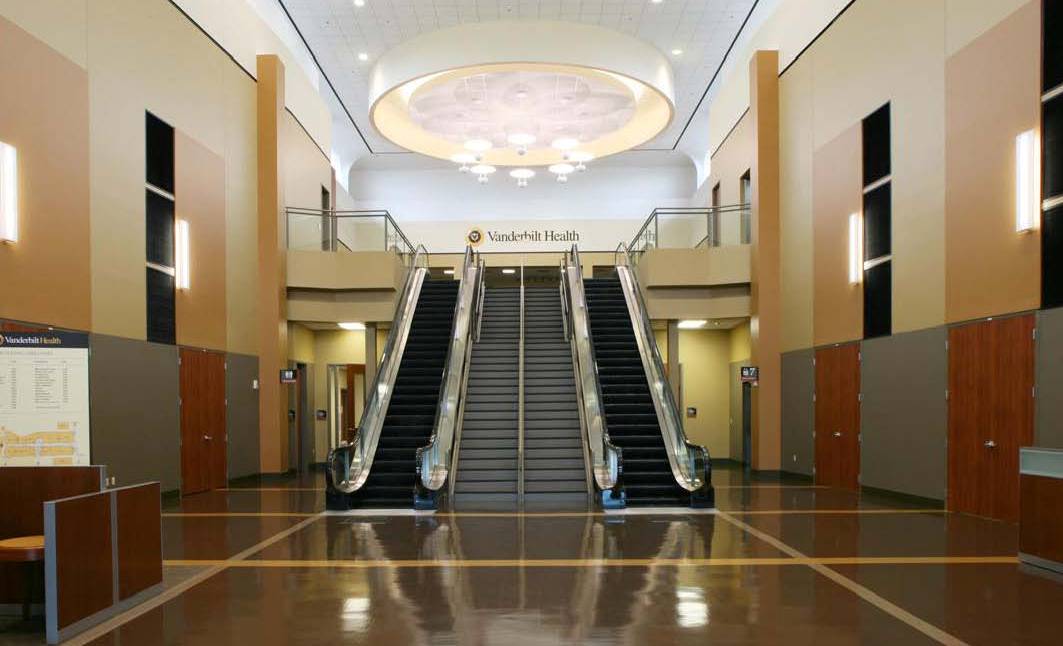 14
Models | Mall Reuse, Redevelopment ProjectRackspace Headquarters, San Antonio
Originally a 1.2 million sf mall

Opened in 1976; area declined and mall closed in 2005

City of Windsor Park purchased property and struck relocation deal with Rackspace

Rackspace repurposed former mall buildings into corporate office space 

To date, three phases completed with 2,500 employees 

More phases planned to eventually accommodate 5,000 employees
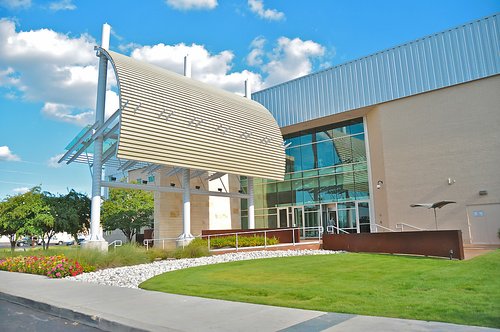 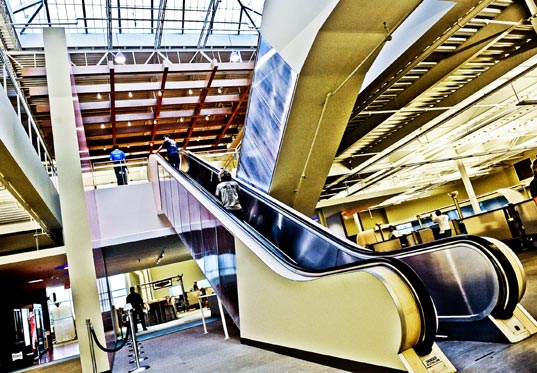 After
15
Models | Austin Infill ProjectsMueller, Austin
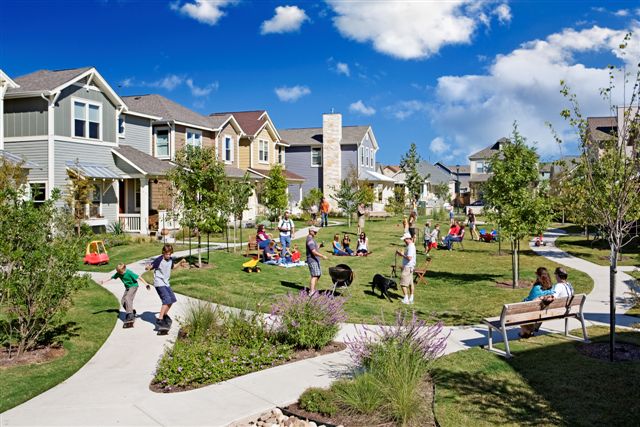 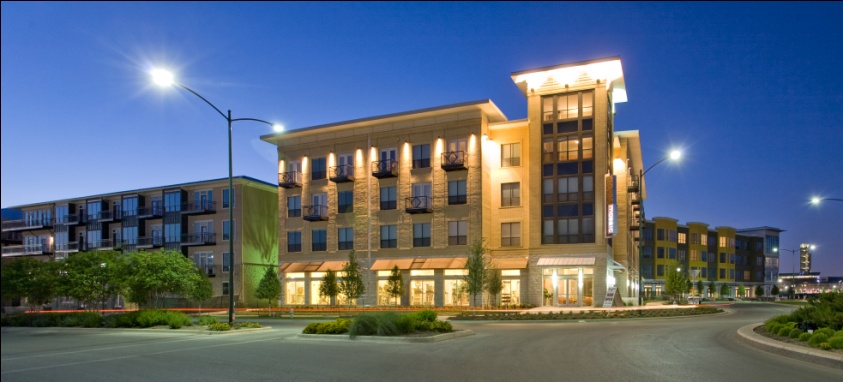 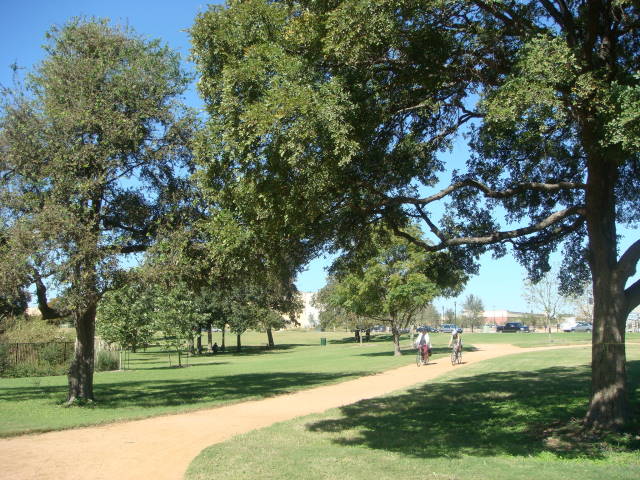 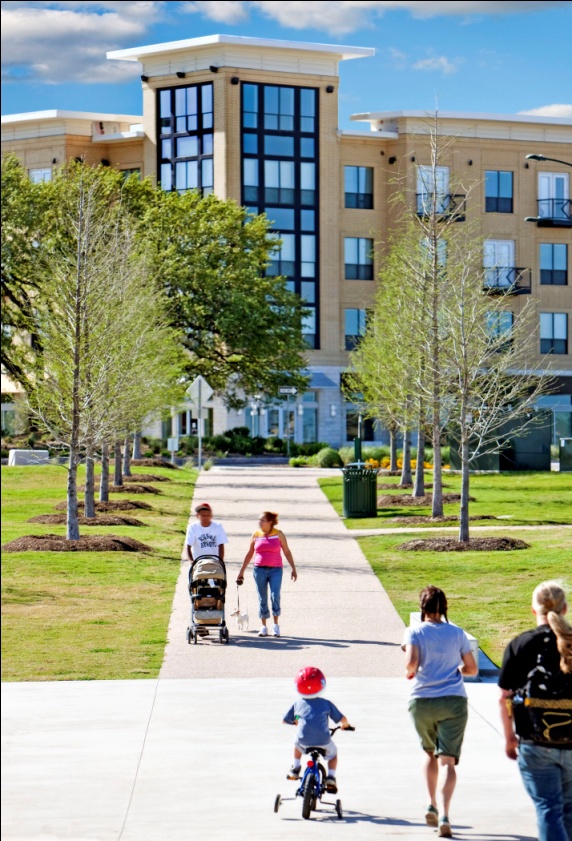 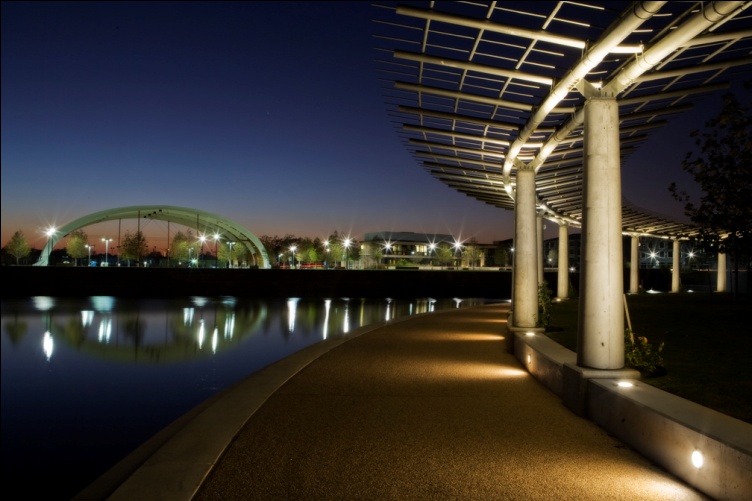 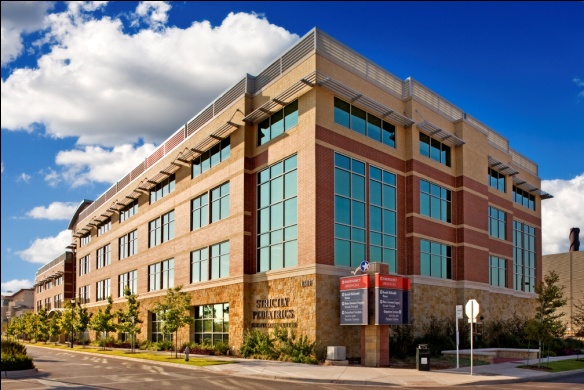 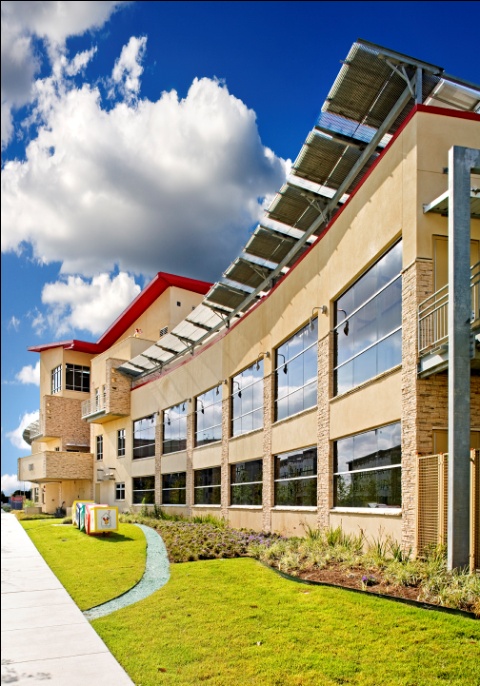 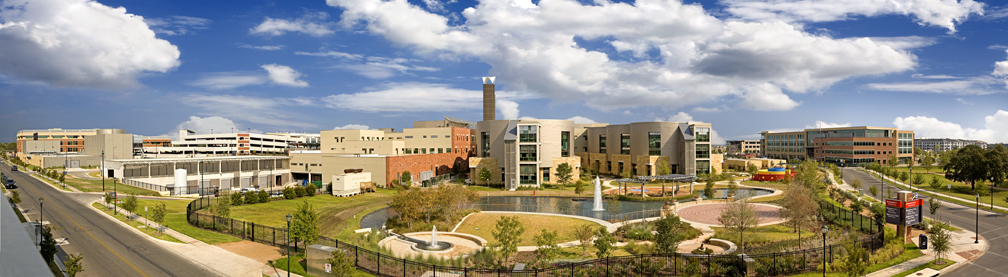 16
Development | Project Comparison Snapshot
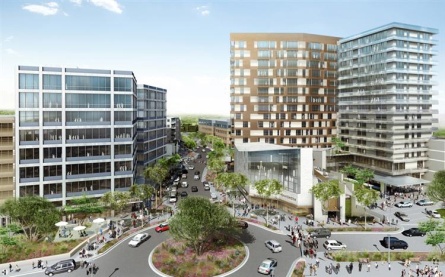 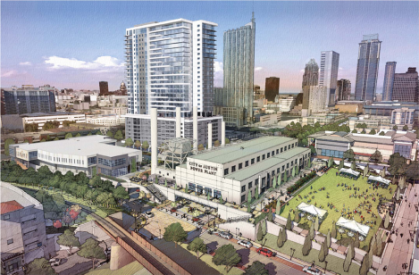 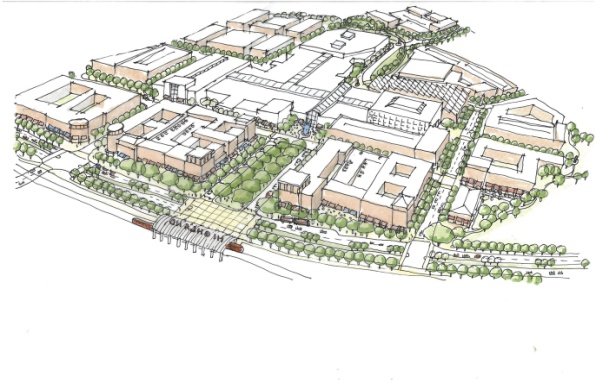 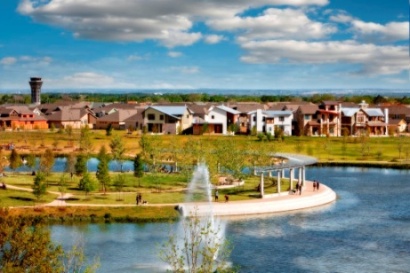 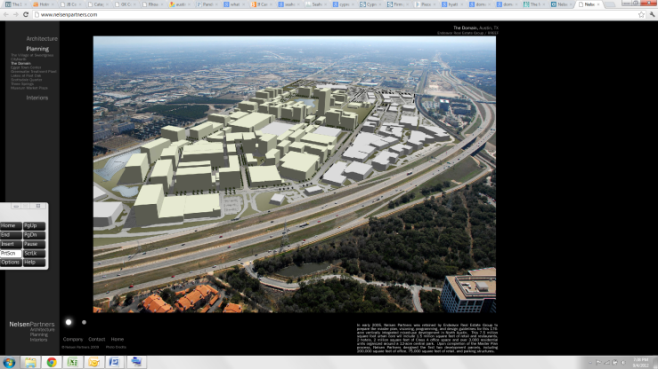 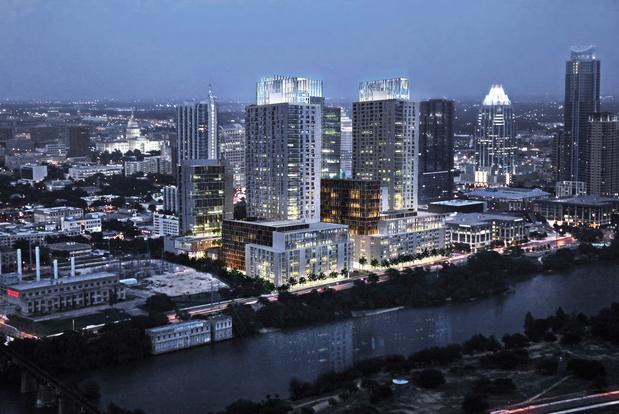 Programs are approximate
Residential units assumed to average 800 SF for total SF estimate
Hotel rooms assumed to average 400 SF for total SF estimate
*
**
17
Development | Plans from the Community
Highland/Brentwood Combined Neighborhood Plan
Focus on higher density and mixed uses on major corridors
Corridors enhanced with aesthetically pleasing and pedestrian-friendly redevelopment
New parks and green spaces
Improved drainage along creeks and streets

Imagine Austin
Highland site is designated as a regional center
Regional centers are urban retail, cultural, recreational, and entertainment destinations
Most dense and urban designation

Envision Central Texas
Has preference for compact and connected redevelopment along existing corridors
18
Development | Guiding Principles
Success based on a CLEAR VISION and FLEXIBLE PLAN


Guiding Vision Principles

Educational focus

Economic vitality

Sustainability

Mixed-use design

Multi-modal connectivity

Compatibility
19
Development | Guiding Principles
Educational Focus

Support ACC’s educational mission: respect individual students, promote their success, improve communities through traditional and innovative learning modes 

Identify appropriate private and public partners to support ACC’s and its students’ successes

Create physical spaces conducive to student living and learning
20
Development | Guiding Principles
Economic Vitality

Attract significant private investment

Create short- and long-term employment opportunities

Revitalize the core of Austin with a new activity center

Expand local property and sales tax base for multiple government entities:
	- Austin Community College District
	- City of Austin
	- Travis County
	- Austin ISD
	- Central Health
	- State of Texas
21
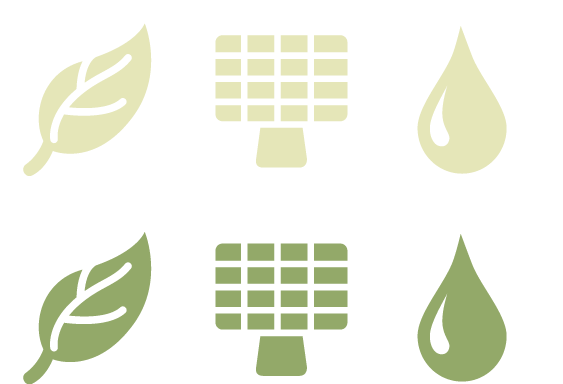 Development | Guiding Principles
Sustainability

Create an environment that embraces green-building and the sustainable values of ACC and RedLeaf. Considerations include:

Transforming auto-dependent, single-use into a multi-modal mix of uses
Building to LEED-certification standards
Establishing area storm water filtration system
Planting 1,000+ trees and native/drought-tolerant landscaping
Reducing impervious cover, creating new open space
Installing photovoltaic panels
Collecting rainwater and A/C condensation
22
Development | Guiding Principles
Mixed-Use Design

Diversity of uses:
	Living, studying, shopping, working, eating and playing

Diversity of people:
	students, faculty, residents, employees, neighbors and visitors

Diversity of dayparts:
Morning, noon and night | weekday and weekend

Diversity of design:
Building types, heights, finish materials, public spaces
23
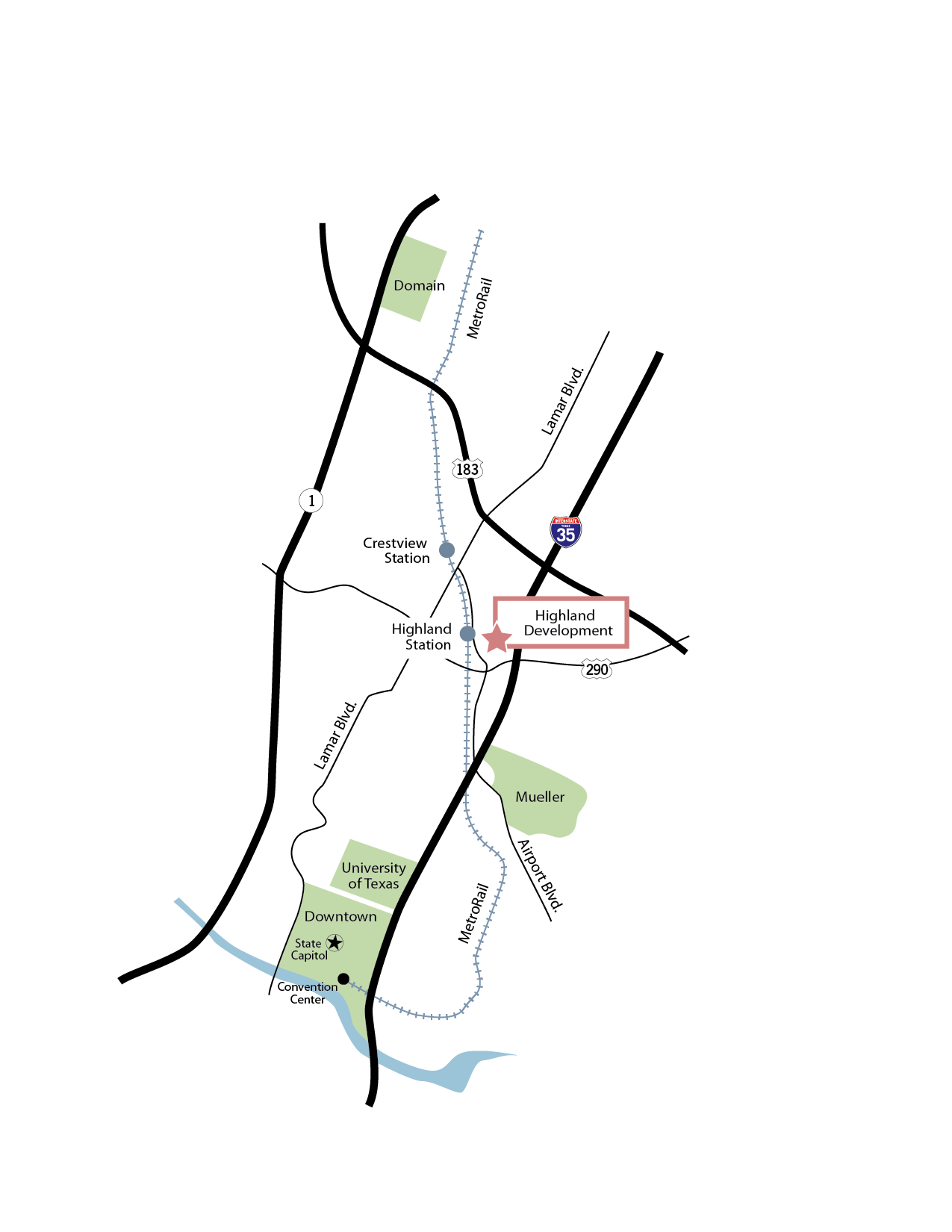 Development | Guiding Principles
Multi-Modal Connectivity

One of Austin’s largest transit-oriented sites
- Served by MetroRail; working to improve connectivity
- Central hub and transfer point for bus service

Abundant pedestrian- and cyclist-friendly features aligned with Airport Blvd. efforts

Stellar arterial access:
- I-35
- U.S. 290
- U.S. 183
- RR 2222/Koenig Lane
24
Development | Guiding Principles
Compatibility

Transforming dying mall’s urban blight into new-urban oasis

Convenient access to ACC programs

Multi-modal access to/from surrounding neighborhoods

Significant open space

Local-serving businesses
25
Development | Potential Character Images
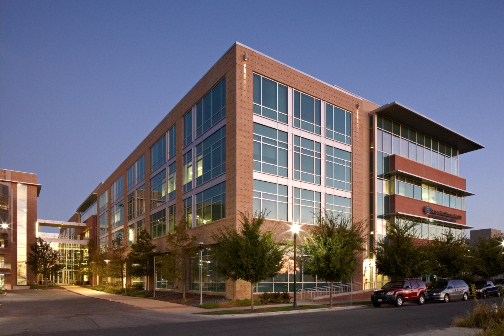 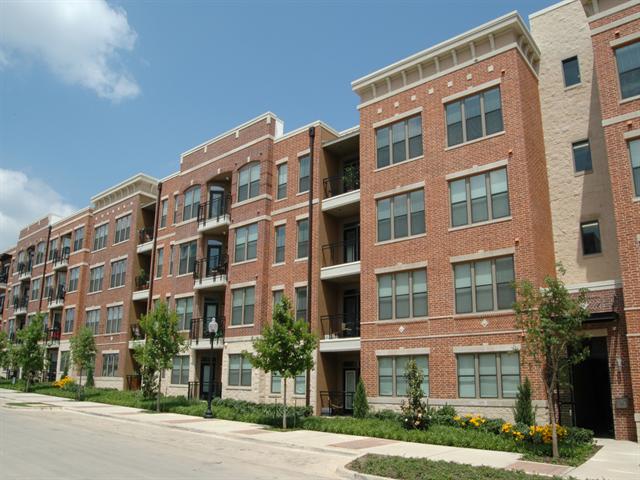 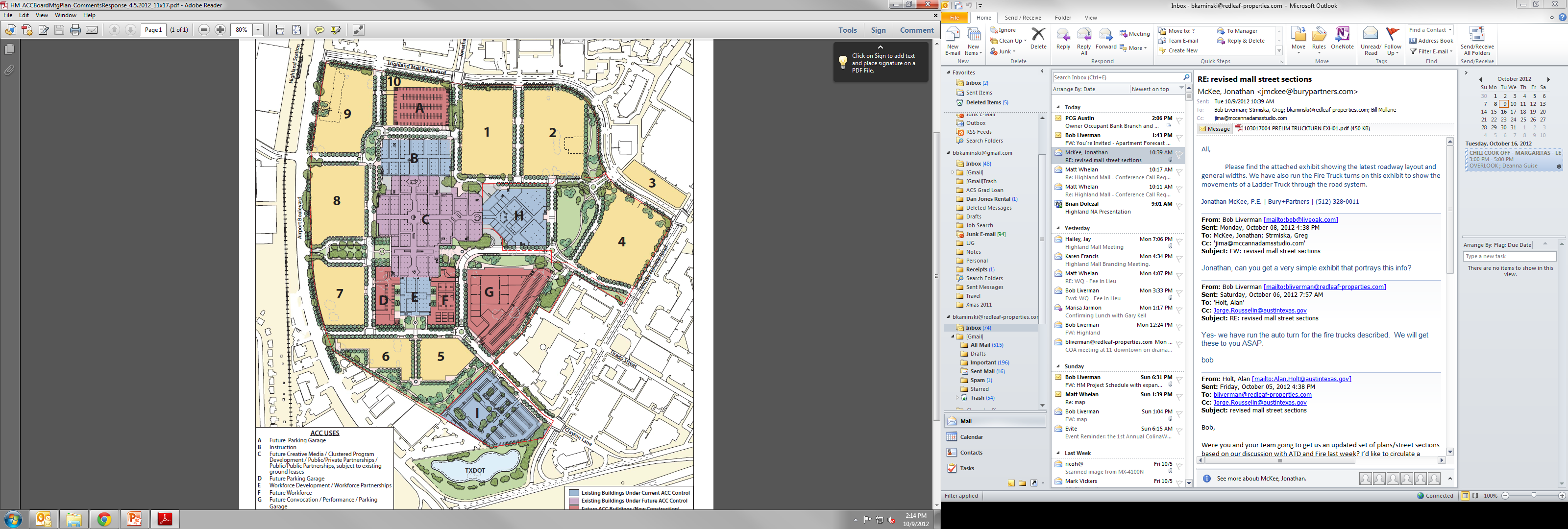 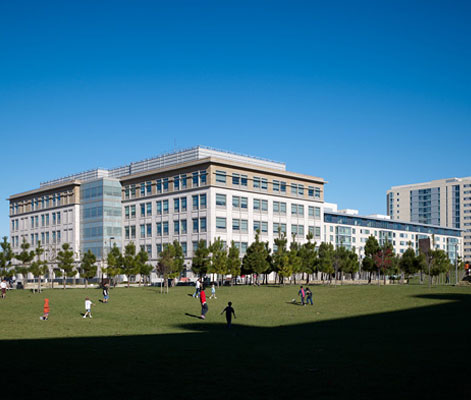 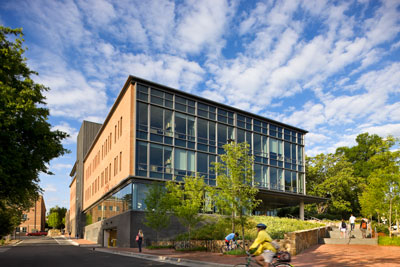 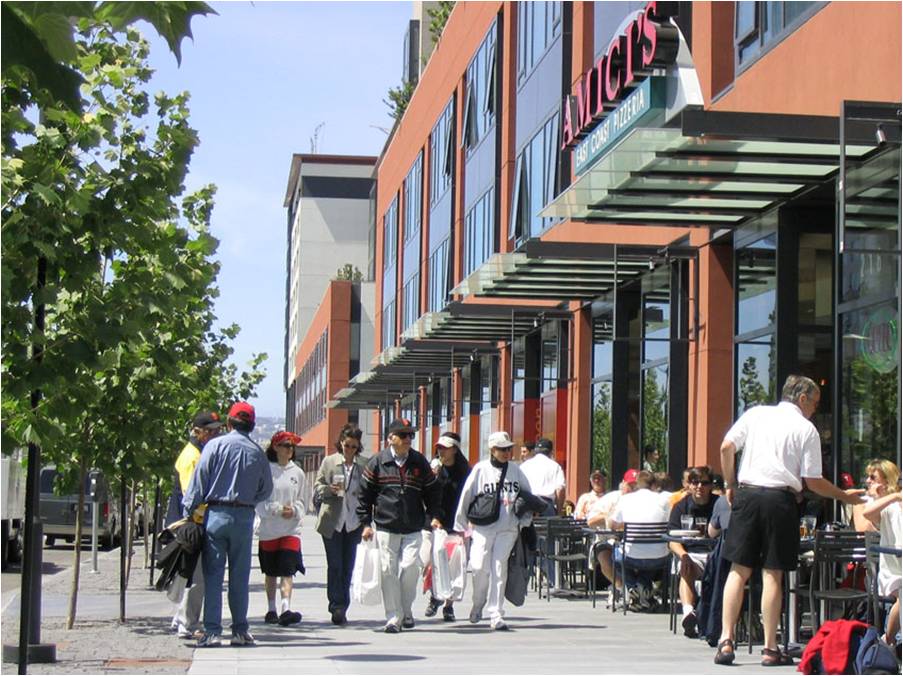 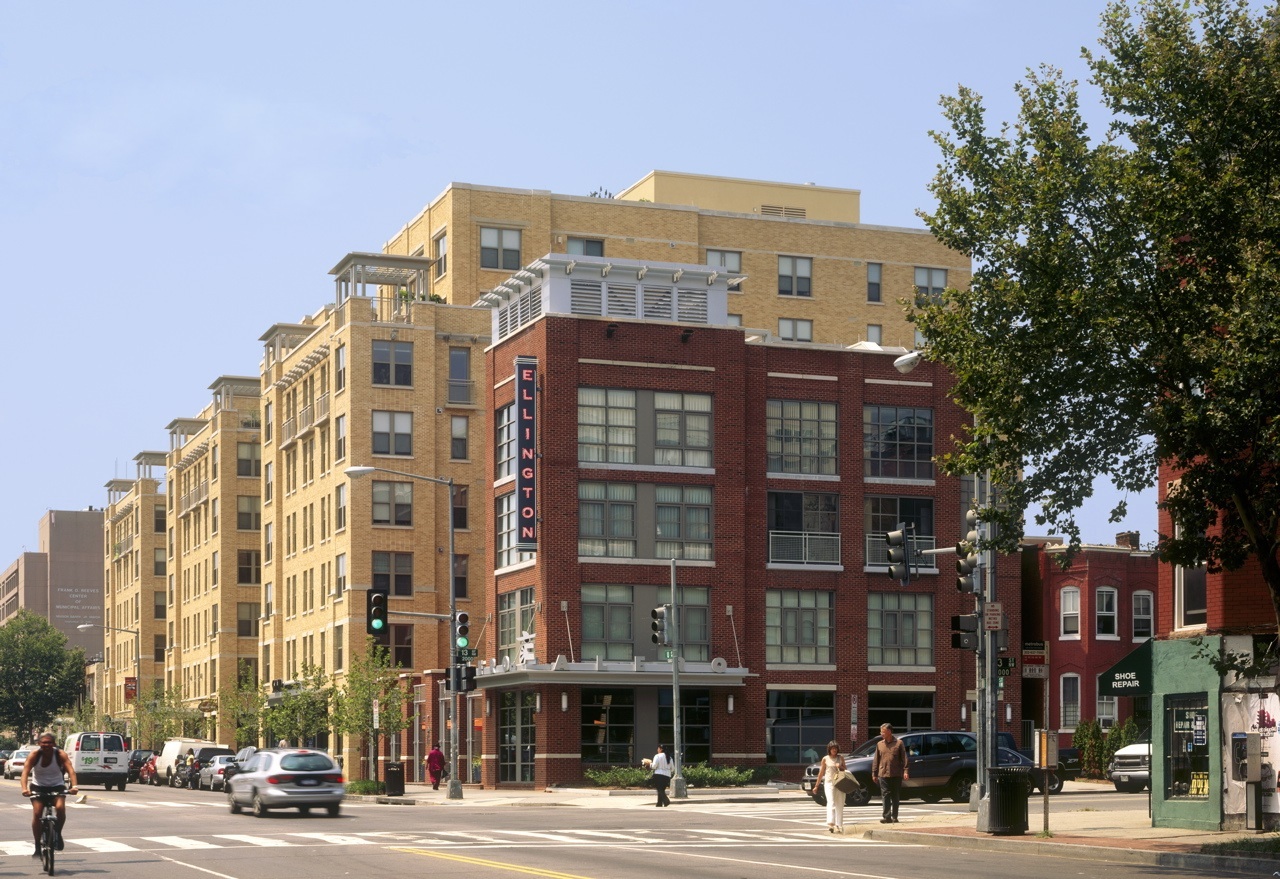 26
Process Roadmap from August 2010
Acquire Tract 1 -- COMPLETE
 Acquire Tract 2 – IN PROCESS
 Acquire Tract 3 – IN PROCESS
 Acquire Tract 4 -- PENDING
STEP 1:
Acquisition
Community involvement/engagement
 Master planning
 Infrastructure plan
 Financial plan
 Entitlement agreement with COA
Establish community governance, architectural controls  and common maintenance cost sharing
 Infrastructure phasing plan
STEP 2:
Preparation
Design and construction
 Marketing and development
STEP 3:
Implementation
27
Development | ProcessRoadmap for Success
Acquisition
Planning
(Current Activity)
Development
RedLeaf/ACC Agreements 
– November 2009

Acquisition of Property:
 Dillards – Closed May 2010
 Macys – Closed Dec 2010
 AIG – Closed May 2011
 Greyhawke – Closed      Aug 2011
 LNR – Closed Aug 2012
 TxDOT– Closed Aug 2012
Design
(JC Penney design underway)
(Infrastructure design underway)

Construction

Marketing

Sales
ACC Academic Master Plan
(under way)

Overall Project Master Plan
(under way)

Infrastructure Plan
(under way)

Community Engagement
(under way)

Infrastructure Finance Plan
(under way)

Zoning Modification
(under way)

Community Governance
(under way)
28
Development | Roles and Responsibilities
ACC as Landowner/
Partner:

Maintain interim ownership of the non-college parts of the property
Oversight and approval of all decisions
Share in costs that benefit both college and non-college uses
ACC as Institutional Anchor:

Establish a master plan for college uses
Form innovative public/public and public/private partnerships
Design, construct, fund and operate college facilities
RedLeaf as Master Developer:

Oversee, manage and implement all shared and non-college parts of the project subject to oversight and approval by ACC
Share in costs that benefit both college and non-college uses
29
Development | Programming
Non-College Uses

Residential – apartments

Residential – condo

Office

Retail and entertainment

Hospitality



Mix and timing of projects and uses will be 
market-driven and coordinated with timing of ACC improvements
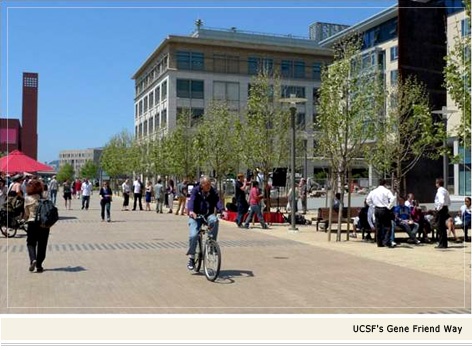 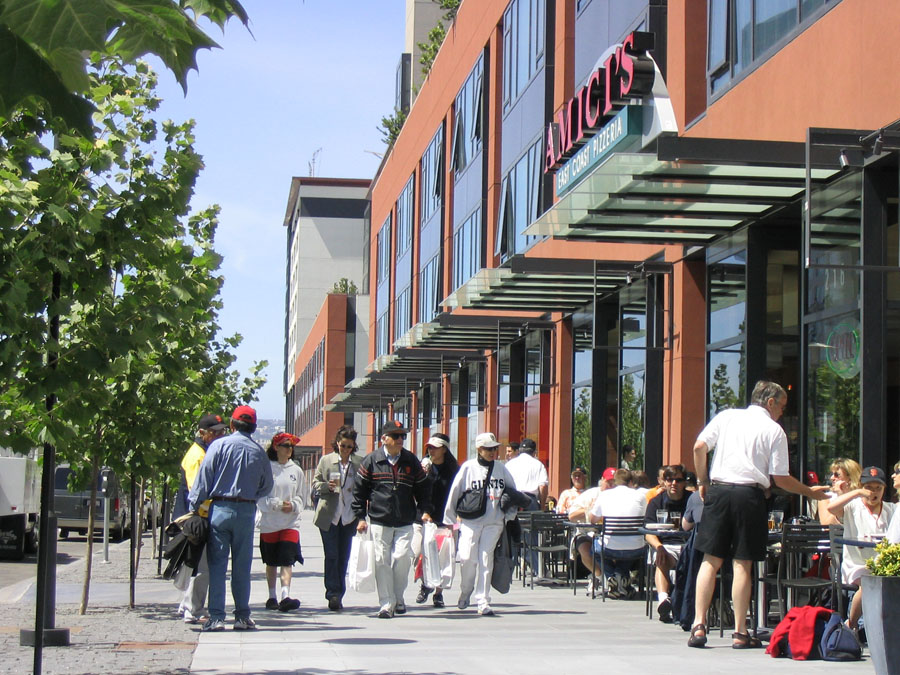 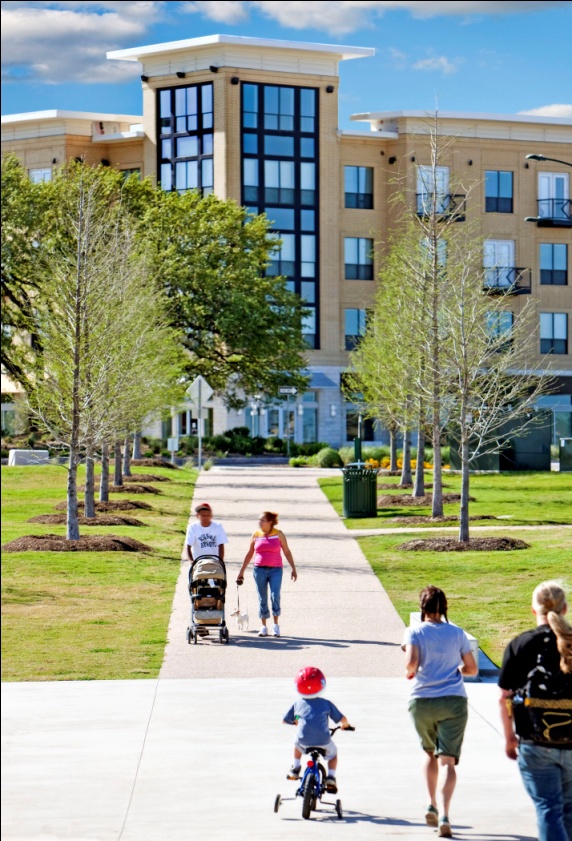 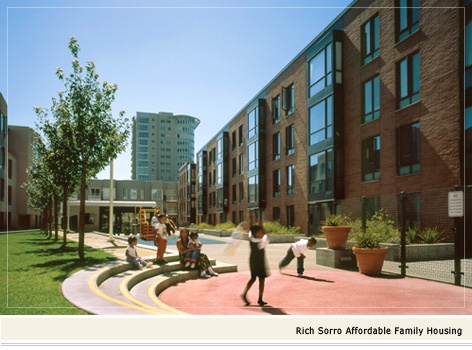 30
Development | Programming
First Phases of Development
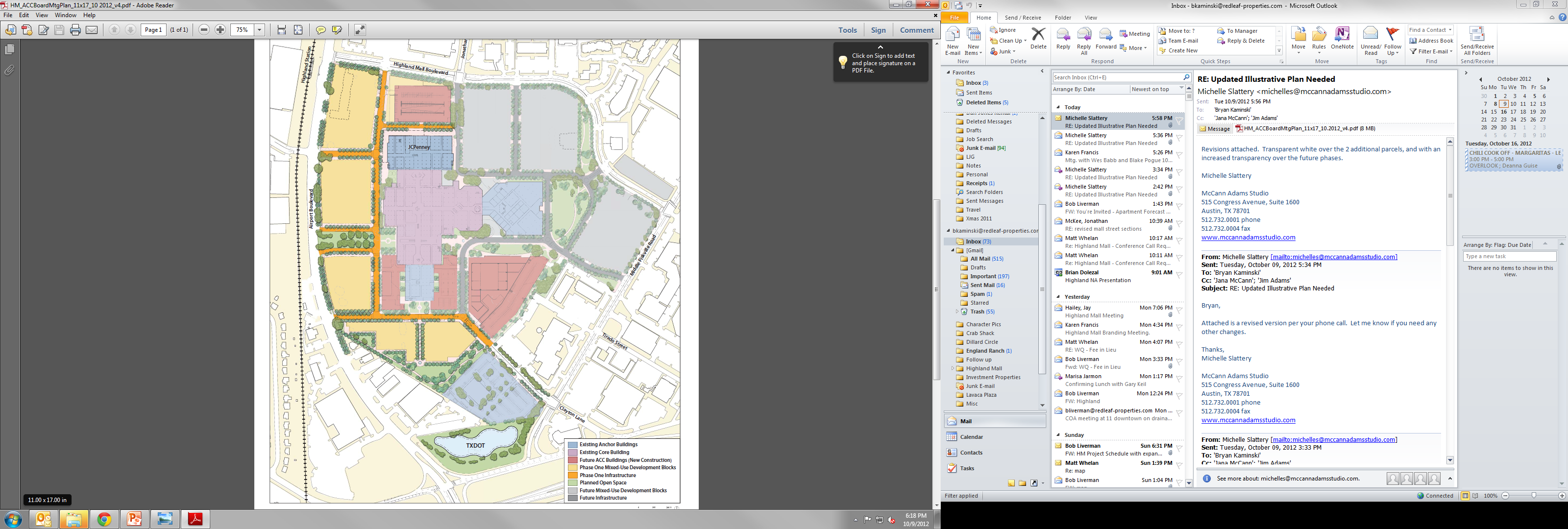 JC Penney building
First development blocks to be delivered
31
Development | Programming
Infrastructure Phasing
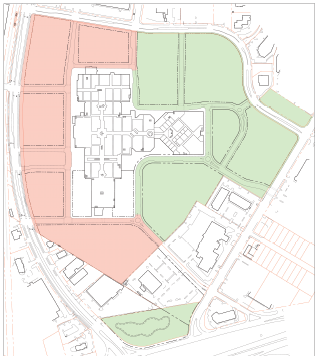 Design in Progress

Planning in 
Progress
32
Next Steps
Partnerships
City of Austin – form based code, development agreement appropriate for a long term project
CapMetro – short and long term mobility plans
Travis County & Others

Governance
Ensure long-term protection of the vision with quality architecture and system to fund maintenance

Communication
Individual group meetings
Presentations

Refine Phasing Plan

Respond to opportunities and issues as they arise
33
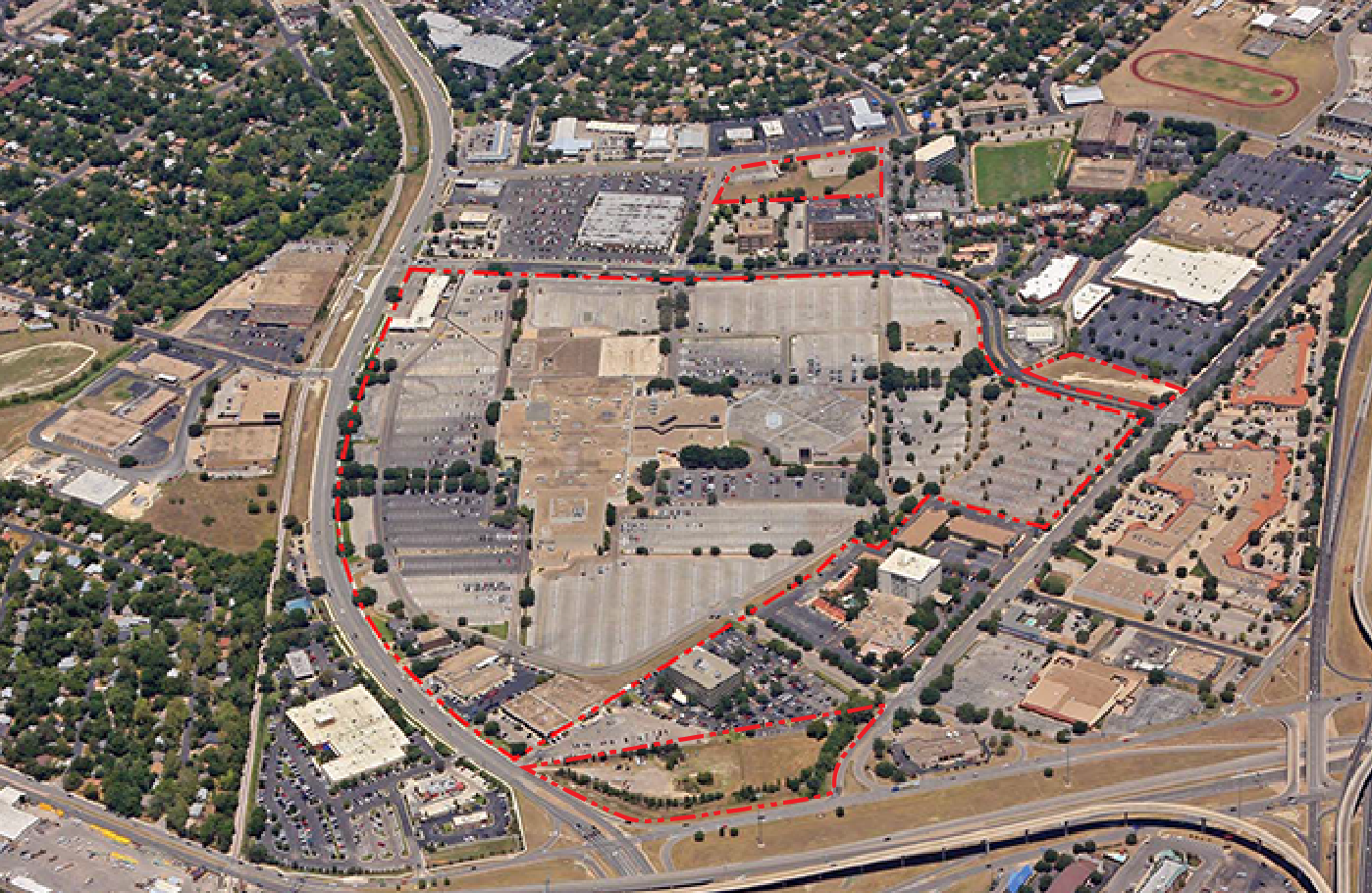 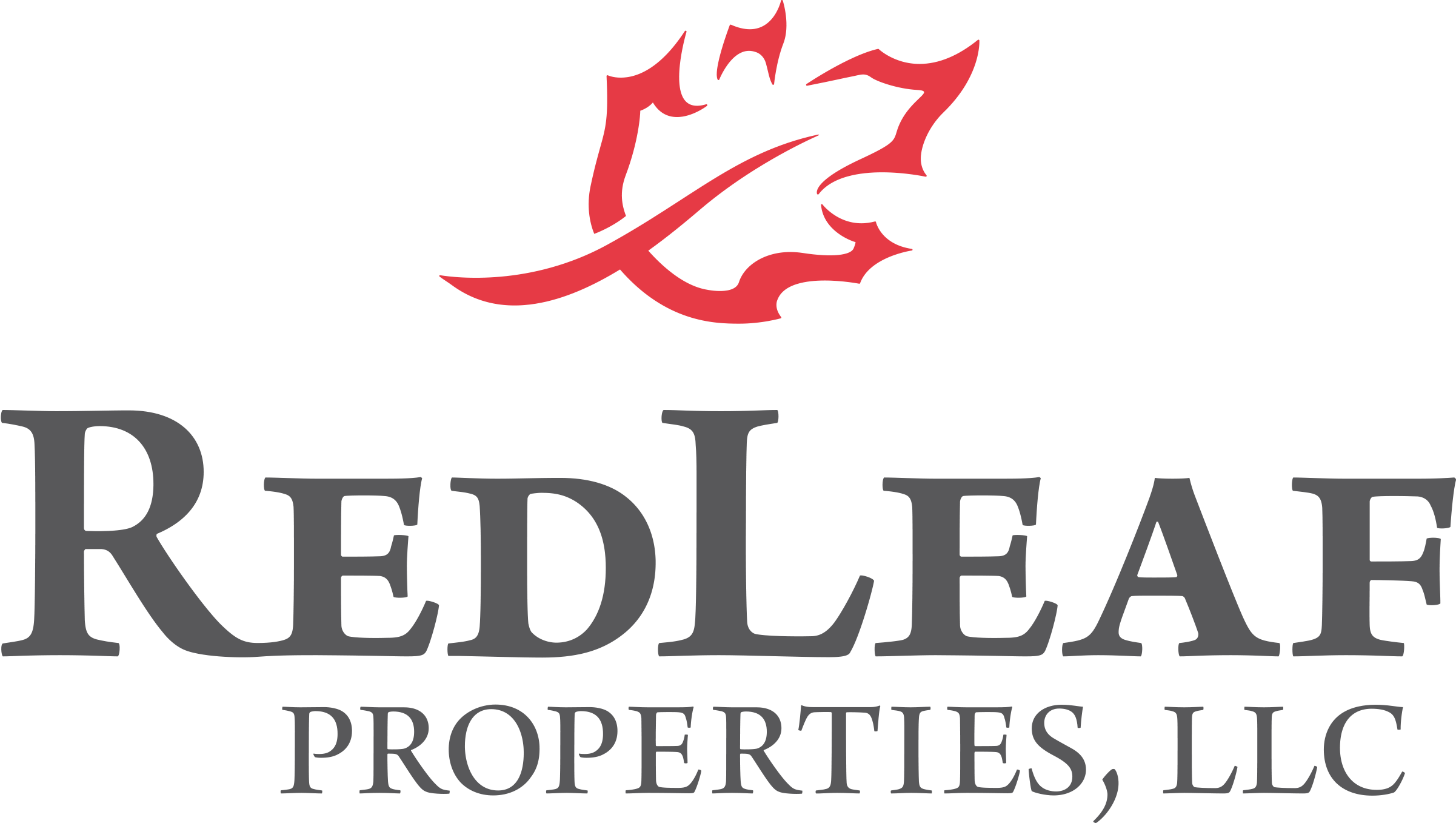